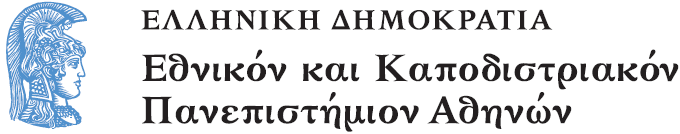 Νεότερη Ελληνική Ιστορία Α'
Ενότητα 2: Το εθνικό κράτος

Κατερίνα Γαρδίκα
Φιλοσοφική Σχολή
Τμήμα Ιστορίας και Αρχαιολογίας
Το εθνικό κράτος
ΧΑΡΑΚΤΗΡΙΣΤΙΚΑ ΕΘΝΙΚΩΝ ΚΡΑΤΩΝ
Σταθερός πληθυσμός
Συμπαγής εδαφική έκταση
Κυριαρχία
Βιωσιμότητα
Αναγνώριση
Μονοπωλιακή άσκηση εξουσίας
Ευρώπη, 1648
Εικόνα 1
Ευρώπη, 1815
Εικόνα 2
Βρεταννία ως “συγκροτημένο” (consolidated) κράτος
Τα ποικίλλα συμφέροντα “μετά το 1688 προσπάθησαν να αντιληφθούν, να υποτάξουν ή να εκμεταλλευτούν την οικονομικο-στρατιωτική σύγκρουση που προέκυψε μέσα από την αντιπαράθεση των αντίθετων δυνάμεων. Προσπάθησαν να το επιτύχουν μέσα από μια από τις δυό αντίθετες διαδικασίες: αφενός περιορίζοντας τη δύναμη του κράτους, αφετέρου καταλαμβάνοντας το κράτος έτσι ώστε να θέσουν υπό τον έλεγχό τους τους κρατικούς πόρους.” 
John Brewer, The Sinews of Power, 251.
Διακήρυξη Υψηλάντη
Anderson
Φαντασιακή κοινότητα
Έντυπος καπιταλισμός
Γλωσσική τυποποίηση
Κρεολοί πρωτοπόροι
Έντυπος καπιταλισμός
“Οι έντυπες γλώσσες έθεσαν τις βάσεις για τις εθνικές συνειδήσεις με τρεις διακριτούς τρόπους. Πρώτα και κύρια, δημιούργησαν ενοποιημένα πεδία ανταλλαγών και επικοινωνίας ανάμεσα στα λατινικά και την ομιλούμενη δημώδη γλώσσα. ...
Δεύτερον ο έντυπος καπιταλισμός προσέδωσε στη γλώσσα μια νέα στερεότητα, η οποία μακροπρόθεσμα συνέβαλε στη δημιουργία μιας εικόνας αρχαιότητας, η οποία υπήρξε κεντρικής σημασίας για την υποκειμενική ιδέα του έθνους. ...
Τρίτον, ο έντυπος καπιταλισμός δημιούργησε γλώσσες ισχύος διαφορετικές από τις παλαιότερες δημώδεις γλώσσες της διοίκησης. ...” (Anderson, 44)
Gellner
Σύμπτωση έθνους - κράτους
Κοινωνική κινητικότητα και επιμερισμός έργου στις αγροτικές και βιομηχανικές κοινωνίες
Βιομηχανική ανάπτυξη
Επικοινωνία, εκπαιδευτικό σύστημα και κράτος
Μονοπώλιο νομιμοποιημένης κουλτούρας και υψηλή κουλτούρα
Βιομηχανική κοινωνία
“Στη σύγχρονη κοινωνία καμμία κοινωνική υπο-ομάδα δεν μπορεί πλέον να αναπαράγεται, αν είναι μικρότερη από μια που να είναι ικανή να συντηρήσει ένα ανεξάρτητο εκπαιδευτικό σύστημα. ...
Μια κοινωνία της οποίας ολόκληρο το πολιτικό σύστημα, καθώς και η κοσμοθεωρία και η ηθική τάξη, βασίζονται σε τελική ανάλυση στην οικονομική ανάπτυξη, ... της οποίας η νομιμοποίηση εξαρτάται από την ικανότητά της να συντηρεί και να ικανοποιεί αυτές τις προσδοκίες, είναι δεσμευμένη από την ανάγκη της καινοτομίας και επομένως από τις αλλαγές στις δομές στην απασχόληση. ...” (Gellner, 32)
Ταυτότητες
“Όταν οι συνολικές κοινωνικές συνθήκες δημιουργούν τυποποιημένες, ομοιογενείς, κεντρικά ελεγχόμενες 'υψηλές κουλτούρες', που επικρατούν σε όλο τον πληθυσμό, όχι μόνο στα ηγετικά στρώματα, τότε προκύπτουν συνθήκες στις οποίες καθορισμένα, ενοποιημένα πολιτισμικά πρότυπα (cultures), βασισμένα στο εκπαιδευτικό σύστημα, σχηματίζουν το μόνο σχεδόν πράγμα, με το οποίο οι άνθρωποι ταυτίζονται με τη θέλησή τους και συχνά με πάθος. Οι κουλτούρες τώρα μοιάζει να αποτελούν το φυσικό αντικείμενο πολιτικής νομιμοποίησης . ...” (Gellner, 55)
Ευρώπη Συνθήκης Βερσαλλιών, 1919
Εικόνα 3
Βοηθητικές ερωτήσεις:
Βοηθητικές ερωτήσεις:
Μάθημα 2
Το εθνικό κράτος
1. Ποια είναι τα χαρακτηριστικά του εθνικού κράτους?
2. Ποιά είναι η σημασία του έντυπου καπιταλισμού για τη διαμόρφωση του εθνικισμού κατά τον Benedict Anderson?
3. Ποιά είναι η σημασία της υψηλής κουλτούρας για τη διαμόρφωση του έθνους κατά τον Ernest Gellner?
4. Ποιός είναι ο σκοπός του νεοτερικού έθνους?
5. Ποιό από τα διεθνή συστήματα βασίστηκε στα εθνικά κράτη με την αρχή της αυτοδιάθεσης των λαών?
Μάθημα 2
Το εθνικό κράτος
1. Ποια είναι τα χαρακτηριστικά του εθνικού κράτους?
2. Ποια είναι η σημασία του έντυπου καπιταλισμού για τη διαμόρφωση του εθνικισμού κατά τον Benedict Anderson?
3. Ποια είναι η σημασία της υψηλής κουλτούρας για τη διαμόρφωση του έθνους κατά τον Ernest Gellner?
4. Ποιος είναι ο σκοπός του νεοτερικού έθνους?
5. Ποιο από τα διεθνή συστήματα βασίστηκε στα εθνικά κράτη με την αρχή της αυτοδιάθεσης των λαών?
Βιβλιογραφία
Anderson, B. Φαντασιακές κοινότητες. Αθήνα: Νεφέλη, 1997 <1983>.
Gellner, E. Έθνη και εθνικισμός. Αθήνα: Αλεξάνδρεια, 1992 <1983>.
Kitromilides, P. M. “‘Imagined Communities’ and the Origins of the National Question in the Balkans.” M. Blinkhorn, και Th. Veremis. Modern Greece: Nationalism and Nationality.  Αθήνα: ELIAMEP, 1990. 23–66.
Peckham, R. S. National Histories, Natural States: Nationalism and the Politics of Place in Greece. Λονδίνο: I.B. Tauris, 2001.
Λιάκος, Α. Πώς στοχάστηκαν το έθνος αυτοί που ήθελαν να αλλάξουν τον κόσμο;. Αθήνα: Πόλις, 2005.
Χρονολογίες
1648	Ειρήνη της Βεστφαλίας
1776	Αμερικανική επανάσταση
1789	Γαλλική επανάσταση
1814-15	Συνέδριο Βιέννης
1919	Συνθήκη των Βερσαλλιών
Τέλος Ενότητας
Το εθνικό κράτος
Χρηματοδότηση
Το παρόν εκπαιδευτικό υλικό έχει αναπτυχθεί στo πλαίσιo του εκπαιδευτικού έργου του διδάσκοντα.
Το έργο «Ανοικτά Ακαδημαϊκά Μαθήματα στο Πανεπιστήμιο Αθηνών» έχει χρηματοδοτήσει μόνο την αναδιαμόρφωση του εκπαιδευτικού υλικού. 
Το έργο υλοποιείται στο πλαίσιο του Επιχειρησιακού Προγράμματος «Εκπαίδευση και Δια Βίου Μάθηση» και συγχρηματοδοτείται από την Ευρωπαϊκή Ένωση (Ευρωπαϊκό Κοινωνικό Ταμείο) και από εθνικούς πόρους.
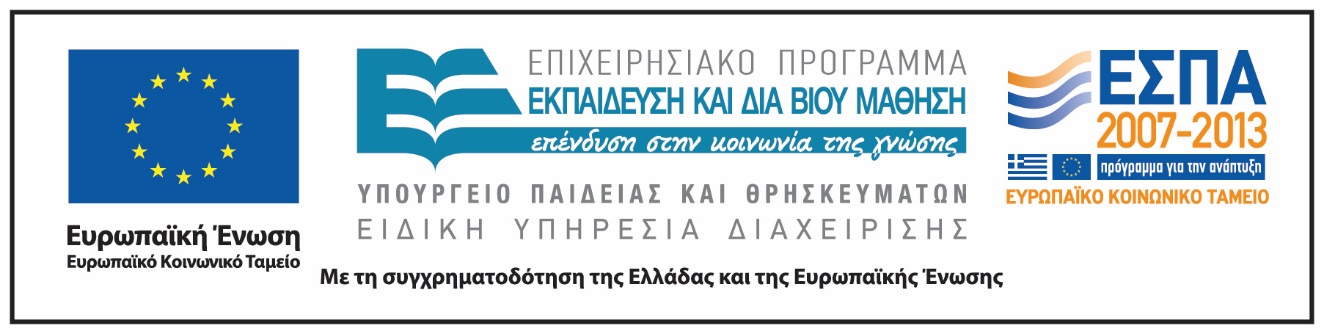 Σημειώματα
Σημείωμα Ιστορικού Εκδόσεων Έργου
Το παρόν έργο αποτελεί την έκδοση 1.0.
Σημείωμα Αναφοράς
Copyright Εθνικόν και Καποδιστριακόν Πανεπιστήμιον Αθηνών, Κατερίνα Γαρδίκα, 2015. «ΙΙ 18. Νεότερη Ελληνική Ιστορία Α'. Ενότητα 2: Το εθνικό κράτος.». Έκδοση: 1.0. Αθήνα 2015. Διαθέσιμο από τη δικτυακή διεύθυνση: http://opencourses.uoa.gr/courses/ARCH1.
Σημείωμα Αδειοδότησης
Το παρόν υλικό διατίθεται με τους όρους της άδειας χρήσης Creative Commons Αναφορά, Μη Εμπορική Χρήση Παρόμοια Διανομή 4.0 [1] ή μεταγενέστερη, Διεθνής Έκδοση.   Εξαιρούνται τα αυτοτελή έργα τρίτων π.χ. φωτογραφίες, διαγράμματα κ.λ.π.,  τα οποία εμπεριέχονται σε αυτό και τα οποία αναφέρονται μαζί με τους όρους χρήσης τους στο «Σημείωμα Χρήσης Έργων Τρίτων».
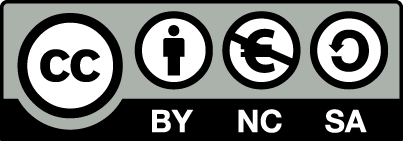 [1] http://creativecommons.org/licenses/by-nc-sa/4.0/ 

Ως Μη Εμπορική ορίζεται η χρήση:
που δεν περιλαμβάνει άμεσο ή έμμεσο οικονομικό όφελος από την χρήση του έργου, για το διανομέα του έργου και αδειοδόχο
που δεν περιλαμβάνει οικονομική συναλλαγή ως προϋπόθεση για τη χρήση ή πρόσβαση στο έργο
που δεν προσπορίζει στο διανομέα του έργου και αδειοδόχο έμμεσο οικονομικό όφελος (π.χ. διαφημίσεις) από την προβολή του έργου σε διαδικτυακό τόπο

Ο δικαιούχος μπορεί να παρέχει στον αδειοδόχο ξεχωριστή άδεια να χρησιμοποιεί το έργο για εμπορική χρήση, εφόσον αυτό του ζητηθεί.
Διατήρηση Σημειωμάτων
Οποιαδήποτε αναπαραγωγή ή διασκευή του υλικού θα πρέπει να συμπεριλαμβάνει:
το Σημείωμα Αναφοράς
το Σημείωμα Αδειοδότησης
τη δήλωση Διατήρησης Σημειωμάτων
το Σημείωμα Χρήσης Έργων Τρίτων (εφόσον υπάρχει)
μαζί με τους συνοδευόμενους υπερσυνδέσμους.
Σημείωμα Χρήσης Έργων Τρίτων
Το Έργο αυτό κάνει χρήση των ακόλουθων εικόνων/φωτογραφιών :
1. "Europe map 1648". Licensed under CC BY-SA 3.0 via Wikimedia Commons - https://commons.wikimedia.org/wiki/File:Europe_map_1648.PNG#/media/File:Europe_map_1648.PNG 
2. Perry-Castañeda Library, Map Collection, http://www.lib.utexas.edu/maps/historical/history_europe.html (image: http://www.lib.utexas.edu/maps/historical/europe1815_1905.jpg)
3. "Europe map 1919". Licensed under Public Domain via Commons - https://commons.wikimedia.org/wiki/File:Europe_map_1919.jpg#/media/File:Europe_map_1919.jpg